Будь здоров
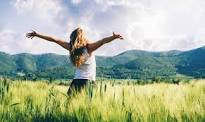 Автор: Брехова Инна Викторовна учитель химии МБОУ СОШ №16 с. Унароково
здоровье — это не только отсутствие физических и психических дефектов и болезней, но и состояние полного физического, душевного и социального благополучия, равновесия. Если человек полностью здоров, сохраняется его нормальная трудоспособность, а жизнь течет размеренно и уравновешенно.
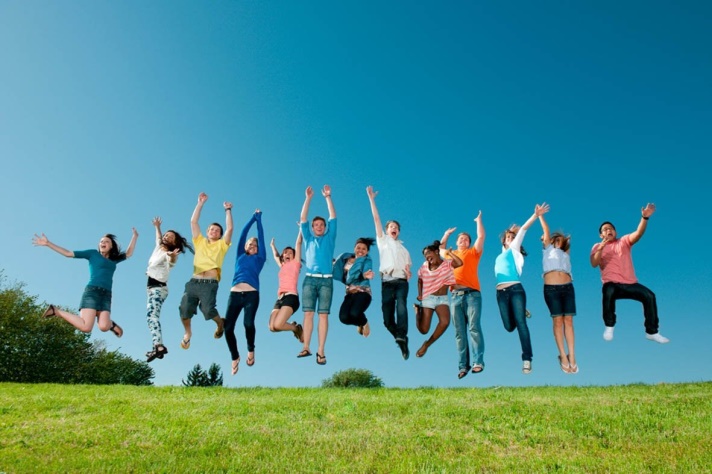 Сохранению и укреплению здоровья способствует:
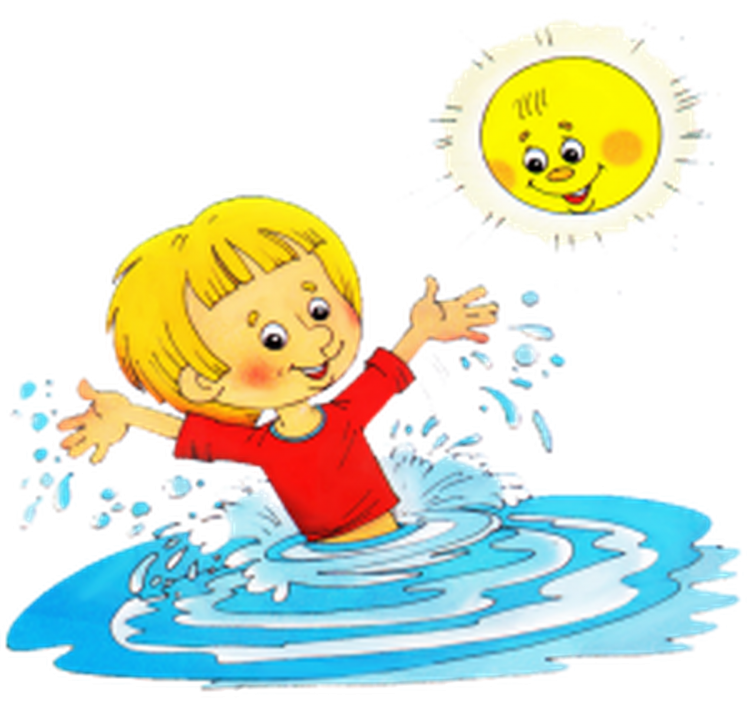 Правильный режим дня 
Правила личной гигиены 
Физическая активность 
Рациональное питание 
Здоровый сон 
Психоэмоциональная составляющая 
Закаливание организма
По данным ВОЗ, наше здоровье зависит на 20% от наследственных факторов, на 10% - от медицины, на 20% - от экологии и на 50% - от образа жизни. Таким образом, здоровье зависит на 70% от места и образа жизни самого человека.
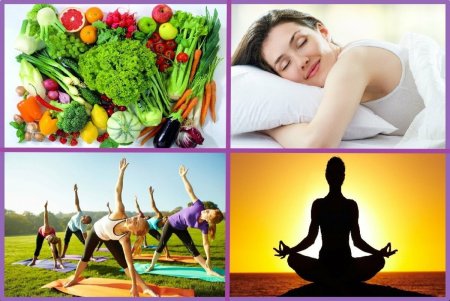 Одним из самых важных факторов здорового образа жизни является рациональное питание
Оно включает в себя соблюдение режима питания. Оптимальным является четырехразовое питание, когда прием пищи происходит с интервалом в 4-5 часов в одно и то же время. Завтрак должен составлять 25% суточного рациона, обед – 35%, полдник – 15%, ужин – 25%. Ужинать следует не позднее, чем за 3 часа до сна
Важно соблюдать баланс питательных веществ в питании: потреблять белки, жиры и углеводы в нужных количествах
Соотношения белков, жиров и углеводов в рационе должно составлять– 1  :  1,2  :  4. Углеводы – это основной источник энергии. 50-55% – оптимальное суточное количество потребляемых медленных углеводов.
Источником полезных углеводов являются крупы,  овощи, фрукты, зелень.
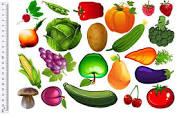 Рафинированные углеводы являются вредными и содержатся в таких продуктах, как выпечка, конфеты, макароны.
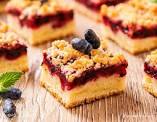 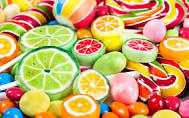 Белок содержат продукты: мясо, рыба, творог, сыр, яйца
продукты
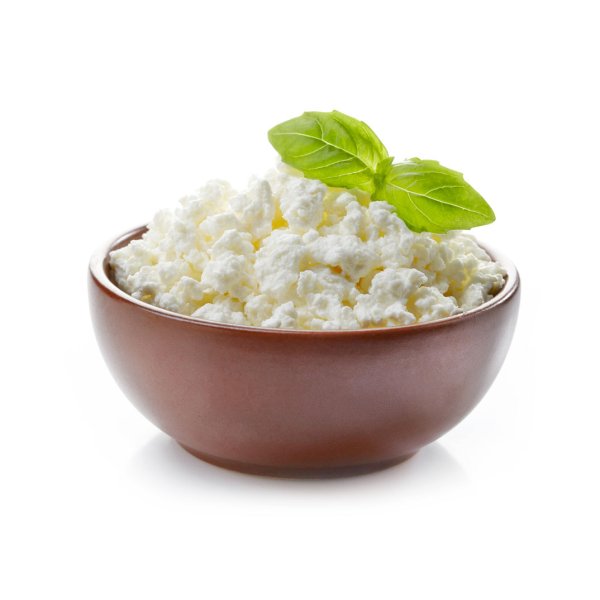 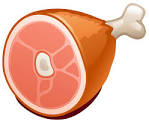 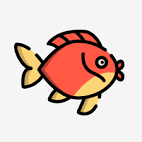 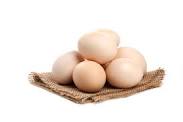 Жиры содержатся в таких продуктах, как сливочное масло, растительное масло, орехи, сыр, сало, колбасные изделия.
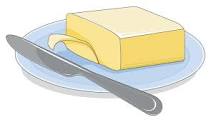 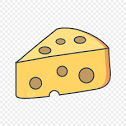 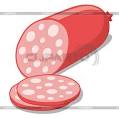 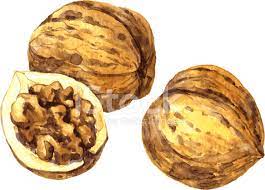 Важно потреблять достаточное количество витаминов и микроэлементов, которые содержатся в зелени, овощах и фруктах
Двигательная активность – залог хорошего здоровья
Двигательная активность человека — одно из необходимых условий поддержания нормального функционального состояния человека, его естественная потребность. Нормальная жизнедеятельность практически всех систем и функций человека возможна лишь при определённом уровне двигательной активности.
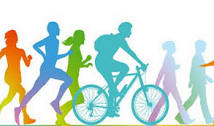 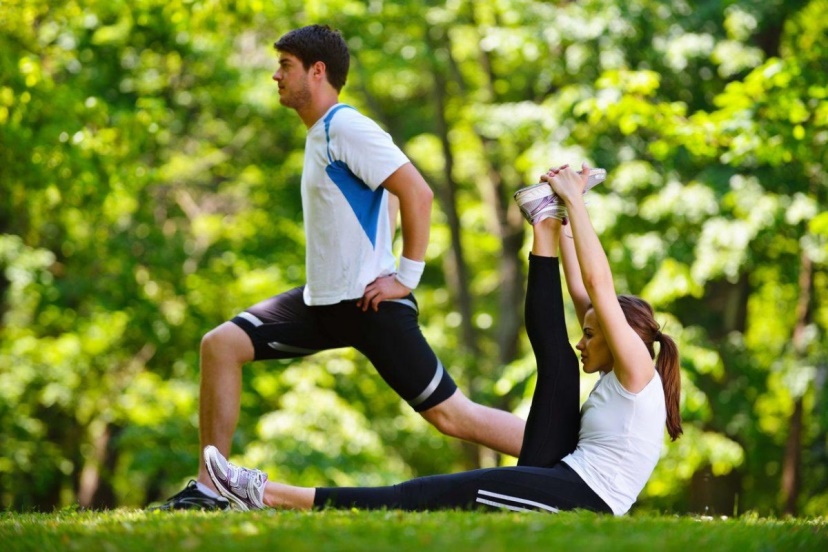 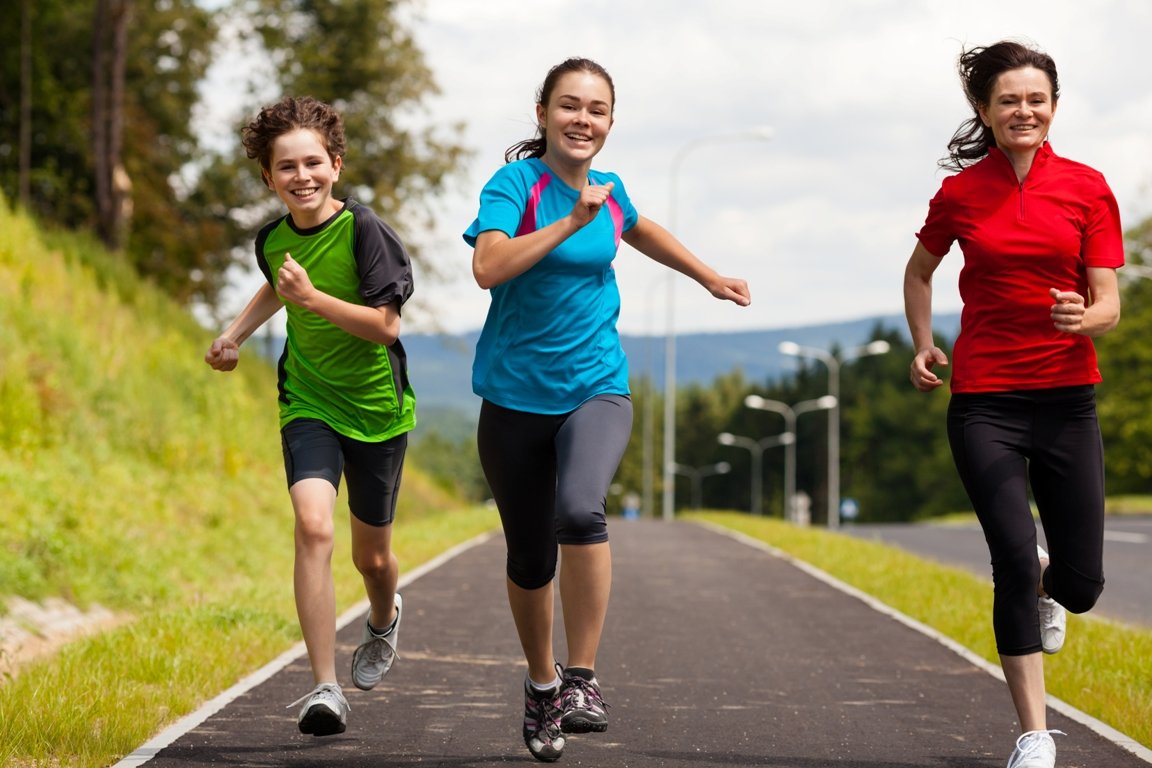 Она влияет на каждую систему организма, в том числе и на нервную систему, улучшая протекание нервных процессов. Также они оказывают благоприятное воздействие на сердце, вызывая учащение сердечных сокращений и приводя к увеличению артериального давления, и на лёгкие, улучшая их вентиляционную способность.
Режим дня
Правильно составленный режим дня - это залог отличного самочувствия школьника, успеваемости на уроках, хорошего настроения. Если ребенок высыпается, вовремя кушает, не устает от учебы, получает достаточно времени на отдых, можно говорить о том, что распорядок составлен удачно.
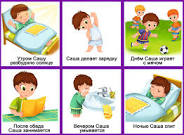 Закаливание — это комплекс регулярно повторяемых мероприятий, которые проводятся с целью повышения устойчивости организма к факторам окружающей среды.
Виды закаливания
Обтирание
Обливание
Контрастный душ
Купание на открытом воздухе
Хождение по воде
Полоскание рта
Посещение бассейна
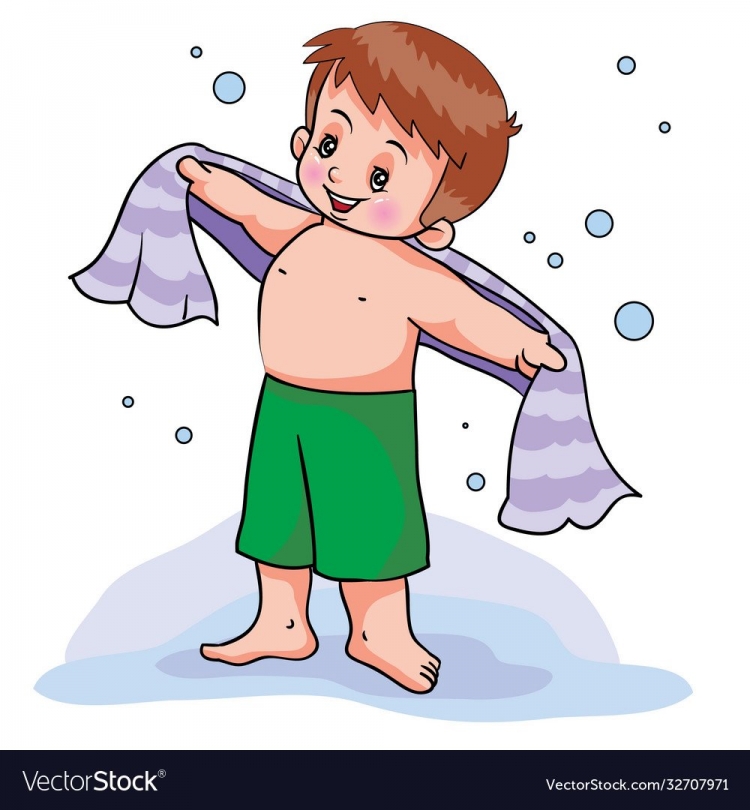 Вредные привычки укорачивают жизнь и ухудшают ее качество